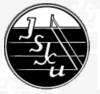 Heinolan Isku
Toimintasuunnitelma ja talousarvio 2019
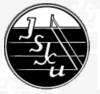 Iskun arvot
Iskulaisuus
Iskun mission ydin on liikunnan ilo, joka kasvaa ja kehittyy yhteisön voimakkaalla tuella
Se näkyy harjoituksissa, tapahtumissa, viestinnässä ja yhteenkuuluvuuden tunteena, joka kantaa läpi elämän
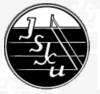 Iskun arvot
Paikallisuus
Heinola voi olla ylpeä Iskusta, koska Isku kasvattaa kotiseutuhenkeä
Isku korostaa ja rakentaa osaltaan hyvää kasvuympäristöä ja siten tukee  perheiden ja sidosryhmien kasvatustyötä
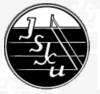 Iskun arvot
Liikunnan ilo
Iskussa oppii liikunnallisen elämäntavan 
Se mahdollistuu, kun liikunta ja urheilu on kivaa ja tavoitteellista
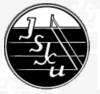 Iskun missio = yhteinen tehtävä
Liikunnan iloa läpi elämänkaaren.
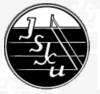 Iskun mission perustaa:

Heinolan Isku ja vanha rautatiesilta ovat olleet ilonaiheena Heinolassa jo 85
vuotta. Molemmat ovat Heinolan tunnettuja ja pysyviä maamerkkejä ja luovat vahvaa mielikuvaa Heinolasta ja asukkaiden elämänkaaresta ja sen eri vaiheista.
 
Liikunta on aina lähtökohtaisesti Iloinen ja hyödyllinen asia kaikille sen harrastajille. Se sykkii terveyttä ja yhteisöllisyyttä.
Sitä perinnettä haluamme jatkaa ja siirtää myös tuleville sukupolville. 
Sitä myös missiolauseemme korostaa.
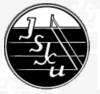 Jatkuva yhteinen NÄKYMME


”Iskun harjoituksiin ja tapahtumiin on kiva mennä, 
siellä saa onnistumisen elämyksiä
 ja kokee kuuluvansa joukkoon.”

-erään harrastajan kertomana-
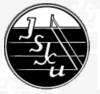 Pääseuran toimintasuunnitelma 2019
Pääseuran talousarvio 2019
MENOT
Huomionosoitukset		350
Jäsenmaksut			65
Vuokrat	 			160
Pankki- ja postikulut		270
Kirjanpito			225
Avustukset			5030
Puurojuhla			500
Vakuutukset			200
Lehtikulut			250
ATK-kulut			250
Toimistotarvikkeet		50

Yhteensä			7350
TULOT
Avustukset 			5500
Jäsenmaksut              		850
Puurojuhlan tuki			500
Muut tuet			500

Yhteensä			7350
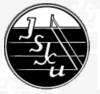 Toimintasuunnitelma 2019: hiihtojaosto
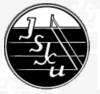 Talousarvio 2019: HiihtoJaosto
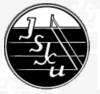 Toimintasuunnitelma 2019:Painijaosto
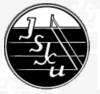 Talousarvio 2019:Painijaosto
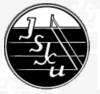 Toimintasuunnitelma 2019: Uintijaosto
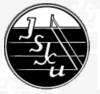 Talousarvio 2019: Uintijaosto
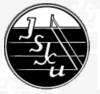 Toimintasuunnitelma 2019: yleisurheilujaosto
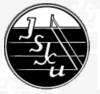 Talousarvio 2019: Yleisurheilu